ENVIRONMENTAL
LIGHTING OF
DESIGN
环境照明设计
马丽 著
课
时
安
排
建
议
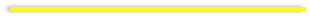 目录
第一章  概述
第二章  照明设计基础
第三章  照明设计基本原理与程序
第四章  光效设计
第五章  室内照明设计的应用
第六章  室外照明设计的应用
第四节 人工照明设计流程
第三节 人工照明基本原理
第二节 采光设计基本原理
第一节 自然光的价值
照明设计基本原理与程序
第 三 章
教学
学习
目标
重点
通过本章的学习，充分理解自然光的价值和设计原理，掌握人工光的设计原理及程序。
照明设计基本原理与程序
第 三 章
重点了解人工光的各个阶段的特点和要求，包括：方案设计阶段、施工图设计阶段、安装和监理阶段、维护和管理阶段。
第一节  自然光的价值
自然采光对人们的身体、
心理和生活的意义重大，
不容忽视。
有利于人的心理健康

2  有利于节约能源
照明设计基本原理与程序
第 三 章
第二节  采光设计基本原理
必须经过以下程序，才能完成一个较为系统与完整的采光设计方案：首先要到现场实测照度，考察此空间的方位、窗户的大小与朝向、窗外的环境，在分析这些基本信息之后，提出初步采光方案，并利用计算机进行模拟，在借助模型预测之后，调整窗的位置与大小，并利用遮阳装置控制直射光，在此步骤之后，要将人工照明方案与采光设计方案配合，进入室内照明效果调整阶段，进行实测与调试，到此为止，采光设计程序才算完成。
照明设计基本原理与程序
第 三 章
第三节   工照明基本原理
人工照明的基本目的

功能性人工照明的设计要求

3  氛围性人工照明的设计要求
照明设计基本原理与程序
第 三 章
第四节  人工照明设计流程
方案设计阶段

施工图设计阶段

安装与调光阶段

4  维护与管理阶段
照明设计基本原理与程序
第 三 章
一般而言，人工照明设计项目必经四个阶段：方案设计阶段、施工图设计阶段、安装和监理阶段、维护和管理阶段。并且，这四个阶段的先后顺序不可颠倒，但是由于照明工程要求建筑或室内工程施工配合，因在实际工程中若干小环节之间会重复，因此，在设计方案阶段，将各个环节的设计工作做的越重，越能使得整个工程进展更顺利。
第五节   光环境的计算机模拟技术
自然光和人工光设计提供了重要的技术手段和参考数据。
DIALux软件是由Gmbh这样的专业照明软件设计公司开发，它提供了整体照明系统数据，减少设计师及工程师分析照明数据的问题。DIALux可精确计算出所需的照度，并提供完整的书面报表及3D模拟图。善用软件的分析数据与模拟功能，可大幅提升照明设计者的工作效率与准确度。
照明设计基本原理与程序
第 三 章